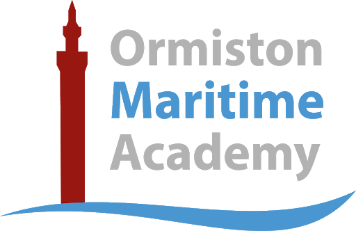 BTEC Level 2 Certificate 
Year 10 and 11
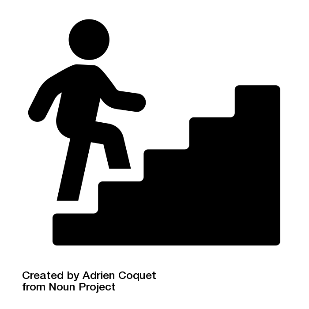 Information Technology 
Learning Journey
Final decision 
Options in KS4
Understand Algorithms (Storyboard and structure Diagrams)
Understand Print-screen and cropping tools
Understand Sketch-Up
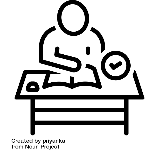 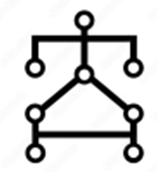 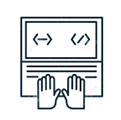 Understand Python
Understand Microsoft software (Word and PowerPoint)
Understand Photoshop use it
Understand e-safety and cyberbullying
Understand how to be organized electronically
Understand expectations in an IT room
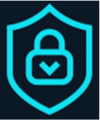 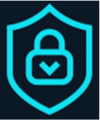 Year 10/11 Options
Understand online software – how to access and save
Understand Flowcharts (Algorithms)
Understand Physical computer components
Understand HTML Coding
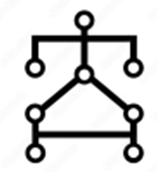 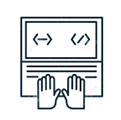 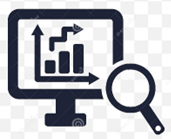 Understand Software
Understand MS Excel and how to manipulate data
Understand how to collect and save resources for use in Microsoft packages
Review knowledge of Microsoft packages (Word and PowerPoint)
Understand E-Safety
Understand Paint
Understand Expectations in an IT room
Understand Cyberbullying
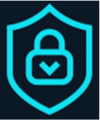 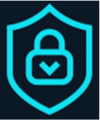 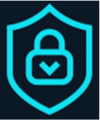 Understand online software – how to access and save
Understand importance of organization
Understand Print-screen and cropping tools
Understand Storyboard (Algorithms)
8
9
Understand Mail Merge
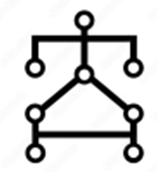 Understand Networks
Understand how to research and collate assets
Understand Boolean Logic Connectors
Understand 2D Design
Understand Binary Coding
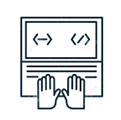 Understand Header and Footer Skills
Understand expectations in a Computer Room
Understand Cyberbullying
Understand Print-screen and cropping tools
Understand online software – how to access and save
YEAR
7
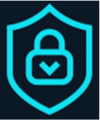 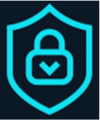 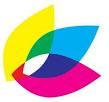 Understand PowerPoint Skills
Understand E-Safety
Understand Files and Folder Creation
Understand Importance of organization within your computer
Understand Microsoft Word Skills
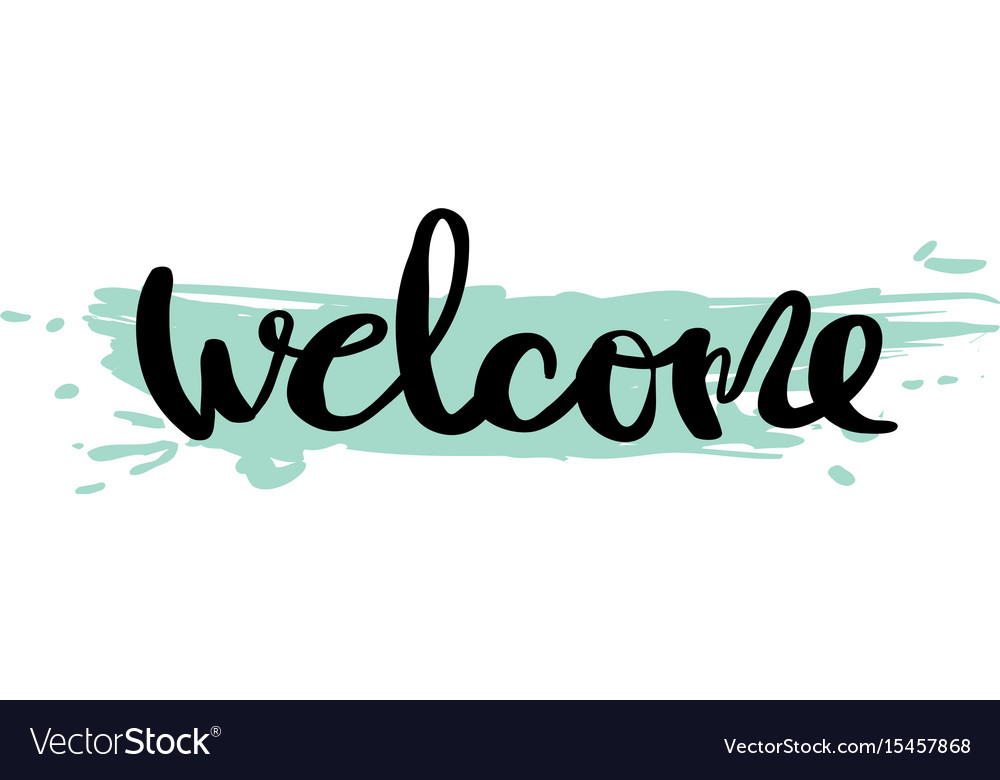 Step into a career in Information Technology (I.T.)